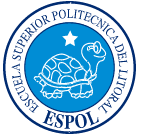 ESCUELA SUPERIOR POLITECNICA DEL LITORAL FACULTAD DE INGENIERIA MARITIMA Y CIENCIAS DEL MAR
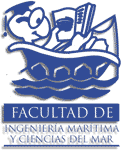 CALIDAD DE AGUA 
     (FMAR – 01677)
    Versión 1.0



José V. Chang Gómez, Ing. M. Sc.
E mail: jvchang @ espol.edu.ec

Guayaquil – Ecuador
POLÍTICAS DE CURSO
Explicación sobre el contenido y alcance de las políticas de curso. Las clases combinarán teoría y práctica.  Estarán orientadas a las carreras que se imparten en la FIMCM de la ESPOL.
El profesor actuará como un facilitador, con apoyo de ayudas audiovisuales, lectura de reportes, investigación sobre temas específicos relacionados con la calidad del agua, y apuntes de clase. 
Forma de evaluación:
Tareas y actuación presencial: 	20%
Trabajo de investigación:	 	20%
Examen escrito:		 	60%
El examen del primer parcial, así como el final se evalúan considerando esta proporción.  Además, el examen final es acumulativo. Las clases prácticas se harán en el laboratorio de acuerdo a la disponibilidad de horarios.
El examen de mejoramiento es sobre 100 puntos, y en él no se incluyen tareas ni trabajos de investigación. El contenido del programa de la materia es proporcionado en un archivo adjunto, formato de la Secretaría Técnica Académica, y detalla los temas que serán cubiertos en el desarrollo del curso.
2
Calidad de agua
José V.Chang Gómez, Ing. M.Sc.
Objetivos
Objetivo General
	Al término del semestre los estudiantes estarán en posibilidad de establecer la relación entre los factores abióticos y el manejo de la calidad del agua en la producción de las especies bioacuáticas, así como la perspectiva ambiental para varias aplicaciones.
Objetivos específicos 
Estarán aptos para aplicar métodos y manejo de indicadores de calidad de agua que inciden en la producción. 
Podrán realizar tareas prácticas de control de las aguas tanto naturales como la de estanques.
Tendrán habilidad para el cálculo del índice de calidad de agua, y sus principales indicadores.
Identificación y evaluación de factores contaminación en un cuerpo de agua y su respectiva caracterización ambiental de acuerdo a las normas y reglamentos vigentes en la legislación ambiental ecuatoriana.
3
Calidad de agua
José V.Chang Gómez, Ing. M.Sc.
Programa de estudios …. (1/3)
Unidad 1
Definición de Calidad de Agua. Ciclo Hidrológico. Cuencas Hidrográficas. Contaminación del agua. Factores que afectan la calidad del agua. Índice de calidad de agua (ICA).
Unidad 2
Indicadores o parámetros de calidad de agua que conforman el ICA. Introducción a la metodología de cálculo de este índice. Relación entre los factores abióticos en los medios productivos. Introducción. Temperatura. Salinidad, turbidez y color. Plancton. Oxígeno disuelto. pH. Dióxido de Carbono. Prácticas de laboratorio.
Unidad 3
Manejo de oxígeno disuelto: su importancia. Relación con la producción. Medios para controlar el O2: biológicos químicos y mecánico. Tablas de productividad DBO: ejemplo de cálculo. Control de malezas acuáticas. Solución. Prácticas de laboratorio.
Unidad 4
Importancia del ICA para identificación y evaluación de zonas contaminadas en cuerpos hídricos. Fertilizantes inorgánicos: importancia, tasas, cálculos de suministros. La incidencia en la producción de organismos hidrobiológicos. Métodos de aplicación.
Unidad 5
Fertilizantes orgánicos: importancia, tasas, cálculos de suministros. La incidencia en la producción de organismos hidrobiológicos. Métodos de aplicación.
4
Calidad de agua
José V.Chang Gómez, Ing. M.Sc.
Programa de estudios ….. (2/3)
Unidad 6
Suministro de cal agrícola. Relación con la alcalinidad total y la producción.  Otros factores que influyen en el suministro de la cal. Aplicación de la cal en los estanques. Reducción de pH.
Unidad 7
Eliminación de la turbidez de arcilla. Métodos y aplicación de materia orgánica. Alumbre: su importancia. Yeso de tipo agrícola.
Unidad 8
Otros factores. Amoníaco. Ácido Sulfúrico. Alcalinidad total. Dureza total. 
Unidad 9
La alimentación de los peces y la relación con la calidad de agua. Mejoramiento de la calidad de agua por tratamientos químicos.
Unidad 10
Tratamiento y análisis de agua: muestreos de aguas. Implementos y equipos paras su análisis. Visibilidad del disco Secchi. Glosario de términos.
5
Calidad de agua
José V.Chang Gómez, Ing. M.Sc.
Programa de estudios …. (3/3)
Unidad 11
Amplificación biológica de pesticidas en cadena trófica de un estuario. Ecosistemas en lagos y embalses. Luz y zonificación. Clasificación de lagos. Práctica de medición de parámetros en lago.
Unidad 12
Tipos y características de lagos. Densidad del agua y estratificación térmica. Perfiles temperatura versus profundidad. Perfiles Oxígeno versus profundidad. Calidad de agua en lagos y embalses. Presentación de trabajos de investigación.
Unidad 13
Tendencias en nivel de agua, temperatura y radiación solar. Tipos de estratificación. Número de Fraude para lagos. Clasificación por estabilidad. Número de Richardson. Ejemplos de cálculo para determinar estratificación de lagos. Presentación de trabajos de investigación.
Unidad 14
Coeficiente de difusión. Ecuación de balance de materia. Ejemplo de aplicación. Análisis de resultados de mediciones de campo.
6
Calidad de agua
José V.Chang Gómez, Ing. M.Sc.
Unidad 1
Definición de Calidad de Agua. 
Ciclo Hidrológico. 
Cuencas Hidrográficas.
Contaminación del agua. 
Factores que afectan la calidad del agua.
Índice de calidad de agua (ICA).
7
Calidad de agua
José V.Chang Gómez, Ing. M.Sc.
Aspectos generales
La calidad del agua es función tanto de la fuente de agua propiamente dicha, como la de su potencial uso.  
La calidad de un cuerpo de agua puede estar definida no sólo en términos de las características y  requerimientos del sistema hídrico que suministra el agua, sino también de acuerdo con los requisitos exigidos a los efluentes que se descargan en el cuerpo receptor.  
Esta premisa se cumple en la mayoría de las situaciones reales en las que grandes o medianas ciudades utilizan el mismo río aguas arriba como suministro y abastecimiento de agua potable y también como sitio de descarga de sus efluentes municipales aguas abajo.  
El agua conducida por los ríos finalmente alcanzará los océanos y por ende causará un potencial impacto ambiental en las zonas costeras y estuarinas.
8
Calidad de agua
José V.Chang Gómez, Ing. M.Sc.
Definiciones
Calidad del Agua: Atributos que presenta el agua, de manera tal, que reúna criterios de aceptabilidad para diversos usos.
Incluye todos los factores que influyen en el uso beneficioso del agua: 
físicos, 
químicos, y 
biológicos
En términos de acuicultura, cualquier característica que afecte la supervivencia, reproducción, crecimiento o manejo de especies acuáticas, es una variable de calidad de agua.
Es beneficioso en la determinación del potencial de un cuerpo de agua para el desarrollo de la acuicultura:
a)  mejorando las condiciones ambientales en las piscinas,
b) evitando el stress vinculado a enfermedades, 
c) problemas de parásitos, y 
d) produciendo especies acuáticas en forma más eficiente.
9
Calidad de agua
José V.Chang Gómez, Ing. M.Sc.
Distribución porcentual del agua
Casi el 71% de la superficie del planeta Tierra están cubiertas de agua.  
El agua disponible en la Tierra se encuentra principalmente formando parte de los océanos.  Cerca del  97% del volumen total está en el mar.  
Alrededor de 2,25% (36 millones de km3 ) es agua congelada de los glaciares y capas de hielo polares.  
La mayor parte del 0.75% (8 millones de km3 ) restante está como agua dulce en las aguas superficiales y subterráneas, y el 0.2 % flota en la atmósfera. 
Siendo indispensable para la vida, es necesario conocer sus características, usos, situación ambiental actual, y pronósticos para proteger este recurso.
10
Calidad de agua
José V.Chang Gómez, Ing. M.Sc.
Distribución a escala global
El agua se distribuye en forma desigual entre los distintos compartimentos, y los procesos por los que éstos intercambian el agua se dan a ritmos heterogéneos. 
El mayor volumen corresponde al océano, seguido del hielo glaciar y después por el agua subterránea. El agua dulce superficial representa sólo una exigua fracción y aún menor el agua atmosférica (vapor y nubes). 
Referencia: "http://es.wikipedia.org/wiki/Ciclo_hidrol%C3%B3gico"
11
Calidad de agua
José V.Chang Gómez, Ing. M.Sc.
Tiempo de residencia
El tiempo de residencia de una molécula de agua en un depósito es mayor cuanto menor es el ritmo con que el agua abandona o se incorpora a ese compartimiento . 
Es notablemente largo en los casquetes glaciares, a donde llega por una precipitación característicamente escasa y que abandona por la pérdida de bloques (icebergs) en los márgenes o por la fusión en la base del glaciar, donde se forman pequeños ríos o arroyos que sirven de aliviadero al derretimiento del hielo en su desplazamiento debido a la gravedad. 
El compartimiento donde la residencia media es más larga, aparte del océano, es el de los acuíferos profundos, algunos de los cuales son «fósiles» que no se renuevan desde tiempos remotos. El tiempo de residencia es particularmente breve para la fracción atmosférica, que se recicla muy deprisa.
12
Calidad de agua
José V.Chang Gómez, Ing. M.Sc.
Algunas características generales del agua
Se considera que las propiedades físicas y químicas del agua son las responsables de que la Tierra sea tal como se conoce y que la vida misma es consecuencia de las propiedades tan especiales de la molécula de agua, ya que se considera que las primeras formas primitivas de vida comenzaron en una solución acuosa.  
La mayor parte es salobre y una parte muy pequeña es agua dulce. 
Contribuye a mantener el clima en la Tierra, disuelve a una gran cantidad de sustancias, que pueden llegar a ser contaminantes, y es esencial para las formas de vida conocidas en la Tierra. 
El agua se presenta principalmente como un líquido de características poco comunes, es un recurso natural indispensable para todos los seres vivos y en general forma parte de toda la materia viva.
El ser humano la utiliza para realizar muchas de sus actividades como la agricultura, la industria, el transporte y otras actividades diarias.
13
Calidad de agua
José V.Chang Gómez, Ing. M.Sc.
Definiciones
Cuencas hidrográficas:   Territorio en el que distintos ríos y cursos de agua que lo riegan confluyen en un río principal.
Cada una de estas cuencas está separada de las vecinas por la línea divisoria de las aguas que casi siempre coincide con la línea de las cumbres.
El tema de Manejo Integral de Cuencas Hidrográficas cada vez se hace más importante para garantizar una buena calidad de agua a lo largo del cuerpo de agua.
14
Calidad de agua
José V.Chang Gómez, Ing. M.Sc.
Contaminación del Agua
Es la introducción de material químico, físico o biológico en un cuerpo hídrico (ríos, lagos, océanos) que degrada la calidad del agua y afecta a los organismos vivos que viven en ella, como a los que la consumen. 
Este proceso varía desde la adición de sólidos suspendidos o disueltos, hasta descargas de contaminantes tóxicos persistentes tales como: 
pesticidas, 
metales pesados, y 
compuestos químicos no degradables y bioacumulativos).
15
Calidad de agua
José V.Chang Gómez, Ing. M.Sc.
¿Qué es el Ciclo Hidrológico?
El Ciclo Hidrológico o ciclo del agua es el proceso de circulación del agua entre los distintos compartimentos de la hidrosfera. Se trata de un ciclo biogeoquímico en el que hay una intervención mínima de reacciones químicas, y el agua solamente se traslada de unos lugares a otros o cambia de estado físico.
Se considera que el agua es un recurso renovable porque se recicla y se renueva continuamente mediante el ciclo hidrológico del agua.
El ser humano poco se preocupa por hacerla disponible y aprovechable con tratamientos para eliminar los contaminantes que se arrojan, por el contrario se fomenta el desperdicio y contaminación de este vital recurso renovable.
La Hidrología es el estudio de la circulación del agua en la naturaleza.
Abarca los aspectos físicos del llamado Ciclo Hidrológico, desde la evaporación de los mares por el movimiento de la humedad atmosférica, que controla
El tiempo,
Las estadísticas de precipitación,
Recolección y escurrimiento de agua de lluvia de los arroyos y ríos
Nota:  Leer material de lectura adjunto.
16
Calidad de agua
José V.Chang Gómez, Ing. M.Sc.
Reciclaje del agua de la Tierra
El agua de la Tierra está en constante circulación. Se ha estado reciclando durante 3 mil millones de años. 
A este proceso se le conoce como el ciclo del agua. 
El ciclo comienza cuando el calor del Sol evapora al agua de los océanos, hacia la atmósfera, para luego formar a las nubes.
Cuando las condiciones son las indicadas, las nubes descargan agua en forma de lluvia o nieve. 
La mayor parte de la lluvia cae sobre los océanos, pero el resto cae sobre tierra firme. 
Los ríos y corrientes, recogen agua del suelo, y lo regresan hacia el océano; de manera que el proceso comienza, desde el principio, nuevamente. 
El ciclo del agua nunca acaba, porque el agua salada de los océanos, constantemente suministra agua dulce a los continentes.
17
Calidad de agua
José V.Chang Gómez, Ing. M.Sc.
¿Cómo se realiza el ciclo del agua?
Debe considerarse a la atmósfera como punto de partida del ciclo, donde  el agua se acumula en la atmósfera bajo la acción de los procesos de evaporación que tienen lugar en la superficie del mar y de los continentes y también por acción de plantas y animales. 
Al ascender, el aire húmedo se enfría y luego se condensa parcialmente en forma de nubes; en definitiva, la atmósfera contiene agua en forma de vapor, de líquido o de cristales de hielo. 
Debido a la gravedad, el agua vuelve a caer al mar o a los continentes en forma de lluvia, nieve, granizo u otra forma de precipitación.
Parte del agua caída vuelve sufrir el fenómeno de la evaporación o es expulsada de nuevo por los organismos vivos. Otra parte corre por la superficie o se infiltra en el suelo para formar cursos de agua. Éstos, a su vez, devuelven el agua al mar, punto de partida de un nuevo ciclo.
El ciclo hidrológico, es un sistema complejo de circulación ininterrumpida que, de manera continua y a gran escala, asegura los procesos de bombeo, destilación y transporte del agua en todas sus formas. 
El fenómeno de la circulación del agua constituye una ilustración de la ley de conservación de la materia.
18
Calidad de agua
José V.Chang Gómez, Ing. M.Sc.
La fuerza de gravedad da lugar a la precipitación y al escurrimiento. El ciclo hidrológico es un agente modelador de la corteza terrestre debido a la erosión y al transporte y deposición de sedimentos por vía hidráulica. Condiciona la cobertura vegetal y, de una forma más general, la vida en la Tierra. 
El ciclo hidrológico puede ser visto, en una escala planetaria, como un gigantesco sistema de destilación, extendido por todo el Planeta. 
El calentamiento de las regiones tropicales debido a la radiación solar provoca la evaporación continua del agua de los océanos, la cual es transportada bajo forma de vapor de agua por la circulación general de la atmósfera, a otras regiones. 
Durante la transferencia, parte del vapor de agua se condensa debido al enfriamiento y forma nubes que originan la precipitación. El regreso a las regiones de origen resulta de la acción combinada del escurrimiento proveniente de los ríos y de las corrientes marinas. 
Fuente: Educación Ambiental, Nociones de Ecología: www.marcano.com
19
Calidad de agua
José V.Chang Gómez, Ing. M.Sc.
Balance de Materia del Ciclo Hidrológico del Agua
20
Calidad de agua
José V.Chang Gómez, Ing. M.Sc.
Principales procesos del Ciclo del Agua
Los principales procesos del ciclo del agua son:
Evaporación: El agua se evapora en la superficie oceánica, sobre el terreno y también por los organismos, en el fenómeno de la transpiración. Dado que es complejo distinguir claramente entre la cantidad de agua que se evapora y la cantidad que es transpirada por los organismos, se suele utilizar el termino evapotranspiración. 
	Los seres vivos, especialmente las plantas, contribuyen con un 10% al agua que se incorpora a la atmósfera.  
Precipitación: La atmósfera pierde agua por condensación (lluvia y rocío) o sublimación inversa (nieve y escarcha) que pasan según el caso al terreno, o a la superficie del mar. 
	En el caso de la lluvia, la nieve y el granizo (cuando las gotas de agua de la lluvia se congelan en el aire) la gravedad determina la caída; mientras que en el rocío y la escarcha el cambio de estado se produce directamente sobre las superficies que cubren.
21
Calidad de agua
José V.Chang Gómez, Ing. M.Sc.
Principales procesos …. continúa
Infiltración: Ocurre cuando el agua que alcanza el suelo penetra a través de sus poros y pasa a ser subterránea. La proporción de agua que se infiltra y la que circula en superficie (escorrentía) depende de la permeabilidad del sustrato, de la pendiente y de la cobertura vegetal. 
	Parte del agua infiltrada vuelve a la atmósfera por evaporación o, por la transpiración de las plantas. Otra parte se incorpora a los acuíferos, niveles que contienen agua estancada o circulante. Parte del agua subterránea alcanza la superficie allí donde los acuíferos, por las circunstancias topográficas, interceptan la superficie del terreno. 
Escorrentía: Este término se refiere a los diversos medios por los que el agua líquida se desliza cuesta abajo por la superficie del terreno. La escorrentía es el principal agente geológico de erosión y transporte. 
Circulación subterránea: Se produce a favor de la gravedad, como la escorrentía superficial. Se presenta en dos modalidades: primero, la que se da en la zona vadosa, especialmente en rocas karstificadas, como son a menudo las calizas, la cual es una circulación siempre cuesta abajo; en segundo lugar, la que ocurre en los acuíferos en forma de agua intersticial que llena los poros de una roca permeable, la cual puede incluso remontar por fenómenos en los que intervienen la presión y la capilaridad.
22
Calidad de agua
José V.Chang Gómez, Ing. M.Sc.
El Ciclo Hidrológico y su vínculo ambiental
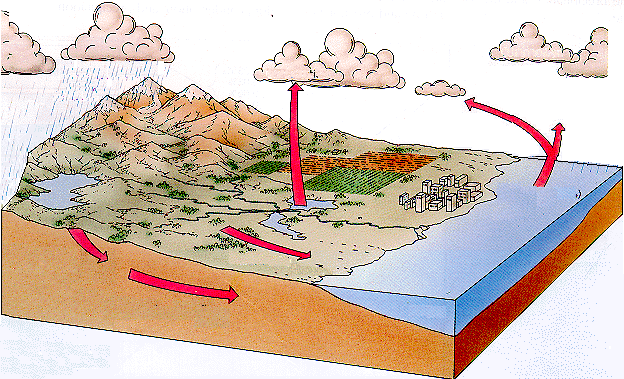 Precipitación
Evaporación
Evaporación 
Evapo-transpiración
Descargas de 
aguas  tratadas
Húmedad del suelo
Provisíón de agua
Húmedad del suelo
Océano
Infiltración
Recarga
Escorrentía
Extracción
Acuífero
Intrusión de agua salina
23
Calidad de agua
José V.Chang Gómez, Ing. M.Sc.
¿Cómo se afecta la calidad de agua?
24
Calidad de agua
José V.Chang Gómez, Ing. M.Sc.
Factores que afectan la calidad del agua: factores físicos
Factores físicos: hay factores no controlables como precipitación, pesticidas, vientos, pero hay otros que se pueden controlar como el sitio, buen diseño y construcción de la piscina con fines acuícola, considerando las condiciones climatológicas y geológicas del sector.
Tiempo es el cambio a corto plazo de las condiciones atmosféricas.
Clima es cambio a largo plazo de las condiciones atmosféricas, es el promedio de estas condiciones a lo largo de un período de tiempo extenso.
El fenómeno de El Niño influye en factores como la temperatura del aire, radiación solar, cobertura de nubes, velocidad del viento, precipitación, presión atmosférica, evaporación. La corriente fría de Humboldt evita excesiva pluviosidad y disminuye la humedad.
Radiación solar.- es la cantidad de luz recibida. La altura es importante, al subir desciende la temperatura.
Los cuerpos de agua almacenan agua en estaciones cálidas para liberarlo en estaciones frías. El viento mezcla el aire-agua y da aireación.
25
Calidad de agua
José V.Chang Gómez, Ing. M.Sc.
Factores físicos ….(2)
Precipitación.- varía de lugar en lugar, y en períodos pequeños de tiempo. Sitios cálidos tienen más lluvias que sitios fríos. Sitios cercanos a la costa tienen mayor pluviosidad que sitios interiores ya que el aire desciende en sectores secos y sube en sectores húmedos. La pluviosidad nunca es constante y se la mide con un pluviómetro.
Evaporación.- relacionada con precipitación y temperatura del aire, radiación solar, humedad relativa del aire y velocidad del viento. A mayor velocidad del viento, menor humedad relativa hay una elevada evaporación.
Luz.- intensidades mayores presentes al medio día, baja en la mañana. Tiene relación con la nubosidad, turbidez del agua.
Temperatura del agua.- varía en pequeños rangos durante el día debido a la elevada capacidad calorífica de la misma. En cuerpos de agua profundos las capas inferiores no presentan cambios significativos en la temperatura, las capas afectadas son las superficiales con variaciones de hasta 25C.
26
Calidad de agua
José V.Chang Gómez, Ing. M.Sc.
Luz en la superficie de la Tierra
Hay dos fuentes de radiación:
Directa: proviene del Sol 
Difusa: proviene de las nubes y el cielo 

Solo la luz absorbida puede ser utilizada para potenciar las reacciones químicas. 
La clorofila absorbe vigorosamente las ondas rojas y violetas, reflejando así las ondas intermedias verdes y amarillas
Los ecólogos han descrito la energía  solar como el flujo de calorías de un nivel trófico al siguiente. 
Antiguamente se utilizaba el Langley (ly) que equivale a 1 cal/cm2.
27
Calidad de agua
José V.Chang Gómez, Ing. M.Sc.
Luz en los ecosistemas acuáticos
La cantidad de luz disponible a diferentes profundidades en los cuerpos de agua es importante para los aspectos ambientales.
En cada incremento sucesivo de profundidad del agua, la luz de una longitud de onda determinada se reduce una proporción fija.
La luz  nunca  se extingue de manera total, pero antes de que alcance niveles visualmente indetectables decae hasta alrededor del 1% de la intensidad en la superficie.
Esto tiene un significado convencional porque describe de manera aproximada el nivel en donde la fotosíntesis algácea se reduce hasta el punto de que apenas iguala la respiración.
Esto se lo llama el punto de compensación. 
Arriba está la zona eufótica, que es en la cual las células de fitoplancton prosperan. 
La turbiedad o turbidez de un medio hídrico es provocada por materiales en suspensión. 
La turbidez puede medirse de manera rudimentaria por el disco Secchi.
28
Calidad de agua
José V.Chang Gómez, Ing. M.Sc.
Luz en los ecosistemas acuáticos
29
Calidad de agua
José V.Chang Gómez, Ing. M.Sc.
Factores que afectan la calidad del agua: factores químicos
Fotosíntesis: es la producción de O2, y está afectada por intensidad de luz, turbidez, presencia de nutrientes, etc. La luz morada se degrada fácilmente al entrar en el agua (rayos UV) mientras que los infrarrojos (IF) se transforman en cales.
Color aparente: es producto de suspensiones no naturales que interfieren con la calidad del agua.
Color verdadero: es el color causado por materia suspendida a nivel coloidal, propia de esa agua.
Turbidez: es la decreciente habilidad del agua para transmitir la luz. Es causada por materia particulada en suspensión con dispersión desde muy pequeña hasta muy gruesa. 
La turbidez y el color puede resultar de:
- partículas: arcillas, sedimentos por escurrimiento,
- materia orgánica: que es materia vegetal en descomposición,
- plancton: por presencia de fertilizantes.
30
Calidad de agua
José V.Chang Gómez, Ing. M.Sc.
Factores químico-ambientales …(1)
Son importantes especialmente en acuicultura, nutrición, alcalinidad total, dureza total, son factores que regulan a las plantas. 
La turbidez regula la entrada de luz; la presencia por consiguiente de nitritos, nitratos, amonio, etc.
Los peces y crustáceos son poikilotérmicos y su temperatura está controlada por el ambiente; que varía diaria y estacionalmente.  
La tasa de procesos bioquímicos esta controlada por la tasa de consumos de O2 o ley de Van Hoff que expresa:"un aumento de 10C en temperatura duplica la velocidad de reacción: consumo de O2".
El consumo de O2 se incrementa con la temperatura y sigue la ley de Van Hoff hasta llegar a un valor máximo. La tasa de consumo máxima de O2 es mantenida bajo un estrecho rango de temperatura. 
El consumo de O2 decrece relativamente a medida que la temperatura va incrementándose. Una temperatura letal es alcanzable decreciendo totalmente el consumo de O2.
31
Calidad de agua
José V.Chang Gómez, Ing. M.Sc.
Factores químico-ambientales …(2)
El crecimiento es resultado de procesos bioquímicos. Roulan (1986) señala que muchas especies pueden vivir en un amplio rango de temperatura:
	organismos tropicales y subtropicales no crecen bien en rangos menores a 26 - 28C.
	alta muerte en menores de 15 - 10C.
	organismos cálidos crecen bien de 20 - 28C.
	organismos fríos alta mortalidad > 25C.
La temperatura en las piscinas no varia mucho. Si la temperatura varía en más de 4C puede haber shock termal y hasta la muerte.
Color aparente.- se la puede hacer con disco Secchi y para ello hay rangos:
	< 0.20 m agua demasiado turbia (lodosa). Si es por fitoplancton elevada concentración de algas, con baja en el nivel de O2. Si es por turbidez, baja la producción.
       0.20 – 0.30 m rango intermedio (inicio de problemas)
       0.30 – 0.45 m si es por fitoplancton, rango óptimo
       0.45 – 0.60 m fitoplancton escaso
     > 0.60 m agua demasiado clara, productividad inadecuada hay el peligro de   crecimiento de malezas acuáticas.
32
Calidad de agua
José V.Chang Gómez, Ing. M.Sc.
Apariencia del agua
La apariencia es muy importante y puede haber natas producidas por algas y el color de la nata da el color al agua: rojo, amarillo, verde, negro son producidas por plancton (dinoflagelados) y no dan problemas. 
Si es azul-verdosa está asociado con presencia de cianobacterias, hay necesidad de control de calidad de agua.
También pueden presentarse burbujas en el fondo que son gases como metano, butano, CO2. Si hay muchas, hay presencia de organismos descomponedores en el fondo.
La espuma es común en las piscinas de cultivo intensivo debido a la aireación y alimentación. Si la tasa de fotosíntesis es alta puede haber espuma. La película superior puede producirse por polen. 
En piscinas claras ( de especies bioacuáticas) con elevada turbidez hay algas bénticas, cuando se forman burbujas en el fondo van arrastrando sedimento y algas y no son buenas para la calidad de agua.
.
33
Calidad de agua
José V.Chang Gómez, Ing. M.Sc.
Apariencia del agua .. continúa
Color.-  Si hay mucho humus en dilución, el agua se torna color café o té; si son partículas del suelo el color depende del tipo del suelo que posea. 
El color café también se da en bosques y zonas pantanosas o donde se fertiliza con excrementos. El hierro da coloración amarillenta. 
Si el color es café producido por humus con lecturas menores de  0.20 m de disco Secchi, la calidad del agua no es mala pero produce reducción en la entrada de luz y muerte de organismos bénticos.
El fitoplancton da color café, café-verdoso, café-amarillento, amarillo, verde. Colores indeseables son azul o azul-verdoso
34
Calidad de agua
José V.Chang Gómez, Ing. M.Sc.
Norma de calidad ambiental
En el Ecuador existe la Norma de Calidad Ambiental y de Descarga de Efluentes aplicada al Recurso Agua, contenida den el texto Unificado de la Legislación Ambiental Secundaria (TULAS, Diciembre 2002).
La referida norma técnica ambiental es dictada bajo el amparo de la Ley de Gestión Ambiental (1999) y del Reglamento a la Ley de Gestión Ambiental para la Prevención y Control de la Contaminación Ambiental y se somete a las disposiciones de éstos, es de aplicación obligatoria y rige en todo el territorio nacional. 
La presente norma técnica determina o establece: 
Los límites permisibles, disposiciones y prohibiciones para las descargas en cuerpos de aguas o sistemas de alcantarillado;
Los criterios de calidad de las aguas para sus distintos usos; y,
Métodos y procedimientos para determinar la presencia de contaminantes en el agua.
35
Calidad de agua
José V.Chang Gómez, Ing. M.Sc.
Objeto de la Norma
La norma tiene como objetivo la Prevención y Control de la Contaminación Ambiental, en lo relativo al recurso agua.
El objetivo principal de la presente norma es proteger  la calidad del recurso agua para salvaguardar y preservar la integridad de las personas, de los ecosistemas y sus interrelaciones y del ambiente en general.
Las acciones tendientes a preservar, conservar o recuperar la calidad del recurso agua deberán realizarse en los términos de la presente Norma.
36
Calidad de agua
José V.Chang Gómez, Ing. M.Sc.
Criterios de calidad de agua
DEFINICIÓN DE CRITERIO DE CALIDAD DE AGUA
Corresponde a un valor determinado por personas expertas en relación a los posibles usos que se le pueda dar al agua, por lo tanto, reflejará el conocimiento científico vigente hasta la fecha de elaboración del mismo.
CRITERIOS DE CALIDAD POR USOS
Criterios de calidad para aguas destinadas al consumo humano y uso doméstico, previo a su potabilización.
Criterios de calidad para la preservación de flora y fauna en aguas dulces frías o cálidas, y en aguas marinas y  de estuarios. 
Criterios de calidad para aguas subterráneas.
Criterios de calidad para aguas de uso agrícola o de riego.
Criterios de calidad para aguas de uso pecuario.
Criterios de calidad para aguas con fines recreativos.
Criterios de calidad para aguas de uso estético.
Criterios de calidad para aguas utilizadas para transporte.
Criterios de calidad para aguas de uso industrial.
37
Calidad de agua
José V.Chang Gómez, Ing. M.Sc.
Criterios generales de descarga de efluentes
La mencionada norma de calidad ambiental también contiene la siguiente regulación:
Normas  generales para descarga de efluentes, tanto al sistema de alcantarillado como a los cuerpos de agua.
Límites permisibles, disposiciones y prohibiciones para descarga de efluentes al sistema de alcantarillado.
Límites permisibles, disposiciones y prohibiciones para descarga de efluentes a un cuerpo de agua o receptor.
Descarga a un cuerpo de agua dulce.
Descarga a un cuerpo de agua marina.
38
Calidad de agua
José V.Chang Gómez, Ing. M.Sc.
Normas generales de criterios de calidad para los usos de las aguas superficiales, subterráneas, marítimas y de estuarios.
La norma tendrá en cuenta los siguientes usos del agua: 
Consumo humano y uso doméstico. 
Preservación de Flora y Fauna.
Agrícola.
Pecuario.
Recreativo.
Industrial.
Transporte.
Estético.
En los casos en los que se concedan derechos de aprovechamiento de aguas con fines múltiples, los criterios de calidad para el uso de aguas, corresponderán a los valores más restrictivos para cada referencia. 
Ref. TULAS, 2002.
39
Calidad de agua
José V.Chang Gómez, Ing. M.Sc.
Criterios de calidad para aguas de consumo humano y uso doméstico
Se entiende por agua para consumo humano y uso doméstico aquella que se emplea en actividades como:
Bebida y preparación de alimentos para consumo,
Satisfacción de necesidades domésticas, individuales o colectivas, tales como higiene personal y limpieza de elementos, materiales o utensilios,
Fabricación o  procesamiento de alimentos en general.
Esta Norma se  aplica durante la captación de la misma y se refiere a las aguas para consumo humano y uso doméstico, que únicamente requieran de tratamiento convencional, deberán cumplir con los siguientes criterios (ver tabla 1):
40
Calidad de agua
José V.Chang Gómez, Ing. M.Sc.
TABLA 1.  Límites máximos permisibles para aguas de consumo humano y uso doméstico, que únicamente requieren tratamiento convencional.
41
Calidad de agua
José V.Chang Gómez, Ing. M.Sc.
Tabla 1 … continúa Límites máximos permisibles para aguas de consumo humano y uso doméstico, que únicamente requieren tratamiento convencional.
42
Calidad de agua
José V.Chang Gómez, Ing. M.Sc.
Tabla 1 ….  continúa Límites máximos permisibles para aguas de consumo humano y uso doméstico, que únicamente requieren tratamiento convencional.
43
Calidad de agua
José V.Chang Gómez, Ing. M.Sc.
Criterios de calidad  de aguas  para la preservación de flora y fauna en aguas dulces frías o cálidas, y en aguas marinas y de estuarios
Se entiende por uso del agua para preservación de flora y fauna, su empleo en actividades destinadas a mantener la vida natural de los ecosistemas asociados, sin causar alteraciones en ellos, o para actividades que permitan la reproducción, supervivencia, crecimiento, extracción y aprovechamiento de especies bioacuáticas en cualquiera de sus formas, tal como en los casos de pesca y acuacultura. 
(Ref. TULAS 2002, Libro VI, Anexo 1 Norma de calidad de agua)
Los criterios de calidad para la preservación de la flora y fauna en aguas dulces, frías o cálidas, aguas marinas y de estuario,  se presentan a continuación (ver tabla 3):
44
Calidad de agua
José V.Chang Gómez, Ing. M.Sc.
TABLA 3.  Criterios de Calidad admisibles para la preservación de la flora y fauna en aguas dulces, frías o cálidas, y en aguas marinas y de estuario.
45
Calidad de agua
José V.Chang Gómez, Ing. M.Sc.
TABLA 3.  … continúa Criterios de Calidad admisibles para la preservación de la flora y fauna en aguas dulces, frías o cálidas, y en aguas marinas y de estuario.
46
Calidad de agua
José V.Chang Gómez, Ing. M.Sc.
TABLA 3.  … continúa Criterios de Calidad admisibles para la preservación de la flora y fauna en aguas dulces, frías o cálidas, y en aguas marinas y de estuario.
47
Calidad de agua
José V.Chang Gómez, Ing. M.Sc.
Además de los parámetros indicados dentro de esta norma, se tendrán en cuenta los siguientes criterios:
La turbiedad de las aguas de estuarios debe ser considerada de acuerdo a los siguientes límites:
Condición natural (Valor de fondo) más 5%, si la turbiedad natural varía entre 0 y 50 UTN (unidad de turbidez nefelométrica);
Condición natural (Valor de fondo) más 10%, si la turbiedad natural varía entre 50 y 100 UTN, y,
Condición natural (Valor de fondo) más 20%, si la turbiedad natural es mayor que 100 UTN;
Ausencia de sustancias antropogénicas que produzcan cambios en color, olor y sabor del agua en el cuerpo receptor, de modo que no perjudiquen a la flora y fauna acuáticas y que tampoco impidan el aprovechamiento óptimo del cuerpo receptor.
48
Calidad de agua
José V.Chang Gómez, Ing. M.Sc.
Unidad 2
Indicadores o parámetros de calidad de agua que conforman el ICA. 
Introducción a la metodología de cálculo de este índice. 
Relación entre los factores abióticos en los medios productivos. 
Temperatura. 
Salinidad. 
Turbidez.
Color.
Plancton. 
Oxígeno disuelto. 
pH. 
Dióxido de Carbono. 
Prácticas de laboratorio.
49
Calidad de agua
José V.Chang Gómez, Ing. M.Sc.
Indicadores e índices ambientales
Indicador podría definirse como la capacidad de un elemento para informar acerca de las condiciones y/o características del sistema al que pertenece. 
Los indicadores se refieren a medidas simples de factores o especies biológicas, bajo la hipótesis de que estas medidas son indicativas del sistema biofísico o socioeconómico. (Manual de Evaluación de Impacto Ambiental, Larry Canter, 2002) 
Un índice ambiental es un número o clasificación descriptiva de una gran cantidad de datos o información ambiental cuyo propósito principal es simplificar la información para que pueda ser útil a los tomadores de decisión y al público.
De esta forma un "índice" es una jerarquización o, en general, una ordenación de "indicadores" bajo la finalidad de cuantificar una o un conjunto de características del sistema en estudio, sin necesidad de abordarlo en su totalidad.
50
Calidad de agua
José V.Chang Gómez, Ing. M.Sc.
Índice de Calidad de Agua (ICA)
El Índice de Calidad del Agua indica el grado de contaminación del agua a la fecha del muestreo y está expresado como porcentaje del agua pura.
Así, agua altamente contaminada tendrá un ICA ≈ 0 %, en tanto que el agua en excelentes condiciones el valor del ICA ≈ 100%.
El ICA fue desarrollado de acuerdo con las siguientes etapas: 
La primera etapa consistió en crear una escala de calificación de acuerdo con los diferentes usos del agua.
 La segunda involucró el desarrollo de una escala de calificación para cada indicador, de tal forma que se estableciera una correlación entre los diferentes parámetros y su influencia en el grado de contaminación.
51
Calidad de agua
José V.Chang Gómez, Ing. M.Sc.
Desarrollo del ICA
Después de que fueron preparadas estas escalas, se formularon los modelos matemáticos para cada parámetro, los cuales convierten los datos físicos en correspondientes índices de calidad por parámetro (Ii). 
Debido a que ciertos parámetros son más significativos que otros en su influencia en la calidad del agua, este hecho se modeló introduciendo pesos o factores de ponderación (Wi) según su orden de importancia respectivo. 
Finalmente, los índices por parámetro son promediados a fin de obtener el ICA de la muestra de agua.
52
Calidad de agua
José V.Chang Gómez, Ing. M.Sc.
Parámetros considerados para determinar el ICA global
Demanda Bioquímica de Oxígeno   
Oxígeno Disuelto
Coliformes Fecales
Coliformes Totales
Potencial de Hidrógeno
Dureza Total
Sólidos Disueltos
Sólidos Suspendidos
Cloruros
Conductividad Eléctrica
Alcalinidad
Grasas y Aceites
Nitrógeno de nitratos
Nitrógeno amoniacal
Fosfatos totales
SAAM
Color
Turbiedad
53
Calidad de agua
José V. Chang Gómez, Ing. M.Sc.
Parámetros del ICA: Importancia relativa
54
Calidad de agua
José V.Chang Gómez, Ing. M.Sc.
Indicadores de calidad de agua
Es importante tener claro que un índice ambiental, tal como el ICA, no es lo mismo que un indicador ambiental.
Se han utilizado plantas como indicadores de las condiciones del agua y suelo, especialmente porque estas condiciones afectan el potencial agro ganadero (Odum,1959).
En relación a los efectos de la contaminación, un organismo indicador es una especie seleccionada por su sensibilidad o tolerancia a los diversos tipos de contaminación y sus efectos.
En cuanto a calidad del agua, los diversos grupos que han sido elegidos como indicadores comprenden bacterias, protozoos, algas, macroinvertebrados, macrofitos y peces.
55
Calidad de agua
José V.Chang Gómez, Ing. M.Sc.
Categorías del ICA
Además del ICA general, es posible calcular los valores del ICA para las categorías siguientes:
Materia orgánica, 
Bacteriológico, 
Material iónico, 
Material en suspensión, y 
Nutrientes. 
Para la obtención de estos índices se utiliza la misma fórmula de ICA general (promedios ponderados), y los coeficientes correspondientes para cada parámetro. 
En la tabla 1 se indica la agrupación de los parámetros de acuerdo a esta clasificación.
56
Calidad de agua
José V.Chang Gómez, Ing. M.Sc.
Tabla 1.   Agrupación de parámetros para ICA’s particulares
57
Calidad de agua
José V.Chang Gómez, Ing. M.Sc.
Tabla 2. Coeficientes de Ponderación por parámetro
58
Calidad de agua
José V.Chang Gómez, Ing. M.Sc.
Potencial de Hidrógeno pHEcuación / Grafico 1
IpH = 10 0.2335 pH + 0.44 
Si el pH es menor que 6.7   ....(2a)
IpH = 100 		     
Si el pH está entre 6.7 y 7.3 ....(2b)
IpH = 10 4.22 – 0.293 pH
Si el pH es mayor que 7.3   ....(2c)

El gráfico 1 muestra el comportamiento de las ecuaciones.
59
Calidad de agua
José V.Chang Gómez, Ing. M.Sc.
Características del pH
El pH es un ensayo común para determinar calidad de agua. Es la medida de iones hidrógeno en el agua, con escala en el rango de 0 a 14, siendo neutro el pH = 7. Es una escala logarítmica, es decir cada unidad de pH representa una potencia de 10 en acidez.
Mediciones por encima de 7 son básicas (alcalinas), y por debajo de 7 son ácidas. Los puntos críticos para mortandad de peces están en el rango aproximado de pH = 4 ó pH = 11.
Crecimiento y reproducción pueden ser afectadas entre pH = 4 a 6, y pH = 9 a 10 para ciertos peces.
El pH afecta la toxicidad del amoniaco y nitritos.
Puede variar en algunas piscinas en el transcurso del día, y a menudo está entre pH = 9 a 10 por períodos cortos en las tardes. El problema más común en piscinas es la acidez, en estos casos usualmente se utiliza óxido de calcio (CaO).
60
Calidad de agua
José V.Chang Gómez, Ing. M.Sc.
61
Calidad de agua
José V.Chang Gómez, Ing. M.Sc.
Unidad 3
Manejo de oxígeno disuelto: su importancia.
Relación con la producción. 
Medios para controlar el O2: biológicos químicos y mecánico. 
Tablas de productividad DBO: ejemplo de cálculo.
Control de malezas acuáticas. Solución. 
Prácticas de laboratorio
62
Calidad de agua
José V.Chang Gómez, Ing. M.Sc.
Oxígeno Disuelto
Su determinación es muy importante en ingeniería ambiental por que es el factor que determina la existencia de condiciones aeróbicas o anaeróbicas en un medio particular.
A Partir del OD se puede cuantificar la DBO.  Su contenido depende de la concentración y estabilidad del material orgánico presente, y por ello es un factor muy importante en la autopurificación de los ríos. 
Los valores de OD disminuyen con la temperatura. Concentraciones consideradas típicas para agua superficial están influenciadas por la temperatura, pero normalmente están entre 7 a 8 ppm (mg/l).
La vida acuática requiere de OD. La mayoría de los animales acuáticos necesitan una concentración > 1ppm (mg/l) para sobrevivir.  Dependiendo del tipo y condiciones de cultivo, necesitan de 4 a 5 ppm para evitar stress.  
Varía significativamente en aguas superficiales, y generalmente es muy bajo, o está ausente en aguas subterráneas.
63
Calidad de agua
José V.Chang Gómez, Ing. M.Sc.
Oxígeno Disuelto (OD)  ......continúa
En piscinas de producción acuícola el OD fluctúa debido a la producción de oxígeno fotosintética por parte de las algas durante el día, y el continuo consumo de oxígeno durante la respiración.
El Od típicamente alcanza el máximo nivel en las últimas horas de la tarde, y un mínimo alrededor del amanecer.
Causas de muerte o stress de peces por disminución de OD:
Cielo nublado, lluvia, muerte de plancton, alta densidad de siembra. 
El oxígeno es ligeramente soluble en agua. El agua en piscinas podría estar fecuentemente super-saturada con oxígeno con el bloom de algas.
A nivel del mar, a una temperatura de 25oC, al agua pura contiene alrededor de 8 ppm (mg/l) de OD cuando está 100% saturada.
En horas de la tarde, pueden haber niveles de 10 a 14 ppm en piscinas con bloom de algas saludables.
64
Calidad de agua
José V.Chang Gómez, Ing. M.Sc.
Variación de OD vs. T y SRef.: Parker, Rick; “Aquaculture Science”, Delmar Publishers, 1995. ISBN 0-8273-6454-7
65
Calidad de agua
José V.Chang Gómez, Ing. M.Sc.
Oxigeno Disuelto: Signos y Manejo
Si el OD alcanza bajos niveles, los peces mostrarán los siguientes signos:
Inactivos y no comen
Bocanadas de aire (jadeo) en la superficie del agua
 Agrupados cerca del afluente
Crecimiento lento
Brote de enfermedades y parásitos
Como medidas de prevención se aplican técnicas de manejo que incluyen:
Monitoreo de OD a intervalos de tiempo críticos
Evitar sobre alimentación 
Apropiado nivel de siembra
Evitar sobre fertilización
Control del crecimiento de plantas
Implementar algún método de aireación
Mantener el agua en circulación
66
Calidad de agua
José V.Chang Gómez, Ing. M.Sc.
Calidad de Agua:   Niveles de OD Ref.:G.Tyler Miller, Jr., “Living in the Evironment”, eighth edition, ITP, 1994. ISBN 0-534-19950-X
67
Calidad de agua
José V.Chang Gómez, Ing. M.Sc.
Oxigeno Disuelto vs. DBO Ref.:G.Tyler Miller, Jr., “Living in the Evironment”, eighth edition, ITP, 1994. ISBN 0-534-19950-X
68
Calidad de agua
José V.Chang Gómez, Ing. M.Sc.
Demanda Bioquímica de Oxígeno (DBO5)
El indicador de contaminación orgánica más ampliamente usado, aplicable a aguas residuales y aguas superficiales, es la (DBO5). 
Su determinación está relacionada con la medición de oxígeno disuelto que consumen los microorganismos en el proceso de oxidación bioquímica de la materia orgánica. 
Es un test estándar usado para determinar indirectamente el contenido de materia orgánica en una solución acuosa. Realmente mide el cambio en la concentración de oxígeno disuelto causado por los microorganismos mientras degradan la materia orgánica. 
Se expresa en mg/l por hora o por el tiempo total del test, y sirve para:
Determinar cantidad de O2 necesaria para biodegradar materia orgánica,
Dimensionar las instalaciones de tratamiento de aguas residuales,
Medir la eficacia de algunos procesos de tratamiento,
Controlar el cumplimiento de limitaciones que están sujetos los efluentes.
69
Calidad de agua
José V.Chang Gómez, Ing. M.Sc.
Ecuaciones para cálculo del DBO5
Por razones de tipo práctico la cinética de la reacción de la DBO se formula de acuerdo con una reacción de primer orden, donde la tasa de oxidación es proporcional a la concentración de materia orgánica oxidable remanente, es decir, la tasa de reacción está controlada solamente por la cantidad de alimento disponible:
				dL t / dt = - k L t
Donde, 
L t = concentración remanente de materia orgánica o DBO, en el 
        agua para un tiempo t, mg/l
T = tiempo, d
K = constante de reacción, varía de 0.05 a 0.3, d -1
La cantidad de DBO en el instante t es:                   L t = L (e – kt),
En tanto que y, la cantidad eliminada en el instante t es:
Y1 = L – L t = L (1 – e – kt)
La DBO5 será:           Y5 = L – L 5 = L (1 – e – 5k)
70
Calidad de agua
José V.Chang Gómez, Ing. M.Sc.
Ejemplo de Cálculo de la DBO
Determinar la DBO de 1 día y la DBO última de la primera fase para un agua residual cuya DBO a los 5 días a 20 oC es de 200 mg/l.  La constante de la reacción k (base e) = 0.23 d -1.
Solución:
Determinación de la DBO última:  L t = L e – k t
                                                                                              Y5 = L – L 5 = L [1 – e – 5 k]
  DBO5 = 200 mg/l = L [ 1 – e – 5 (0.23) ] = L [1 – 0.316 ] ;  L = 293 mg/l
Determinación de la DBO de 1 día: 
            L 1 = L e – k 1  ;  Y 1 = L – L1 = 293 [ 1 - e – (0.23)  (1) ]
            Y 1 = 293 - 293 [ 0.795 ]  =  293 - 233 =  60 mg / l
71
Calidad de agua
José V.Chang Gómez, Ing. M.Sc.
Demanda Química de Oxígeno (DQO)
La Demanda Química de Oxígeno DQO es una medida de la materia orgánica e inorgánica en el agua, que puede ser oxidada por un agente químico oxidante (normalmente bicromato de potasio) expresada en mg/l; es la cantidad de oxígeno disuelto requerida para la oxidación química completa de contaminantes.
Por tanto la DQO de muestras de agua se incrementa con el aumento de la concentración de la materia orgánica.
Una medición normal podría ser < 10 mg / L.  Una lectura de 60 mg / L puede ser considerada como rica.
Generalmente la DQO de un desecho es mayor a la DBO5 debido a que más compuestos pueden ser oxidados químicamente que biológicamente.  
La DBO del agua se incrementa con el aumento del DQO, y ésta a su vez es generalmente utilizada para determinar DBO.
72
Calidad de agua
José V.Chang Gómez, Ing. M.Sc.